NAB
Turning Massive Data Sets Into Critical  Intel
Randy Kreiser
Senior Technical Advisor
DataDirect Networks Federal
DDN | We Accelerate Information Insight
DDN provides a competitive advantage by maximizing your datacenter investment while mitigating growth challenges over your discovery process.
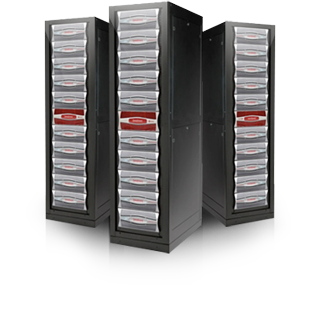 Established: 1998
Main Office: Sunnyvale, California, USA
Employees: 600+ Worldwide
Worldwide Presence: 16 Countries
Installed Base: 1,000+ End Customers; 50+ Countries
Go To Market: Global Partners, Resellers, Direct
World-Renowned & Award-Winning
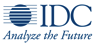 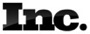 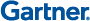 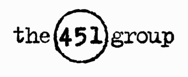 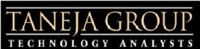 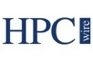 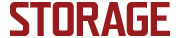 Powering Supercomputers
DDN Provides more storage to the Top 500 than all other storage companies combined
Extreme Storage Powering:
8 of the World’s Top 10 Systems
80 of the Top 100 Systems

Commercial | Government | Academic
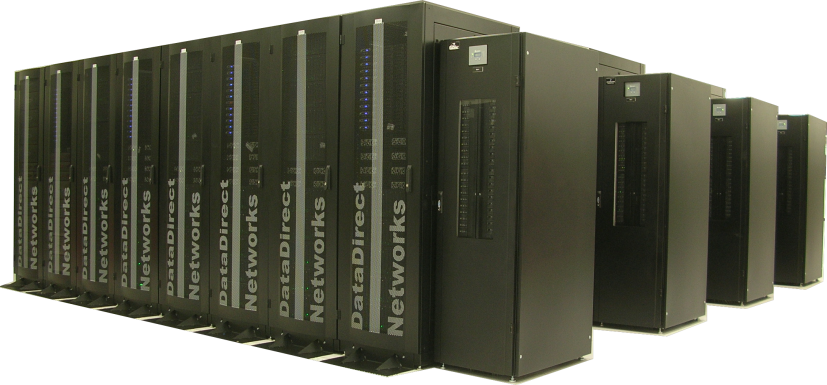 340GB/s Powering the World’s #1 HPC System at Oak Ridge Nat’l Lab
Sample Customers
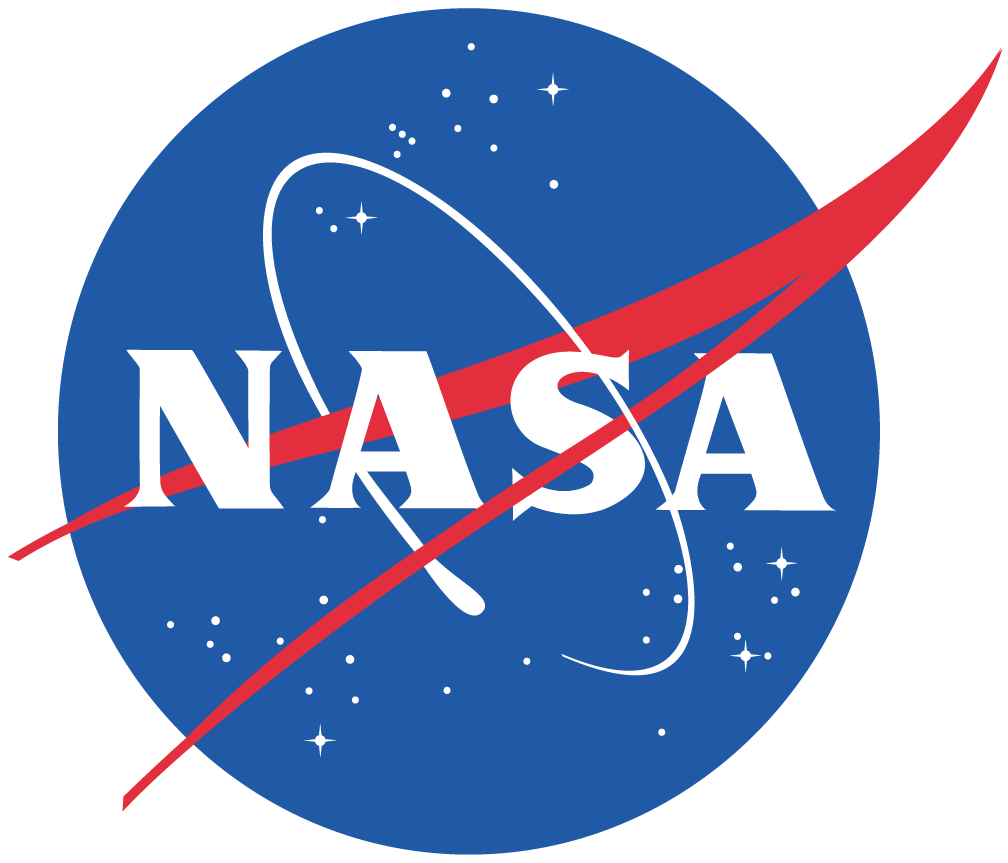 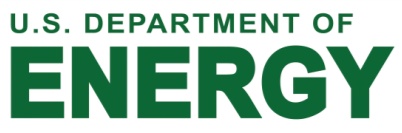 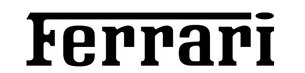 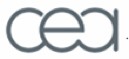 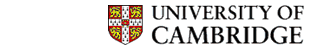 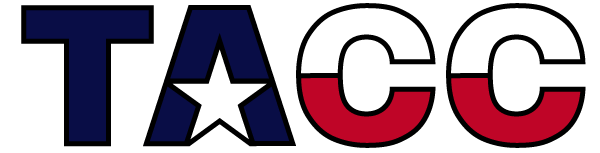 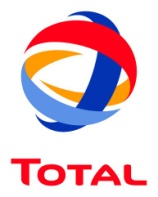 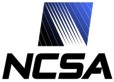 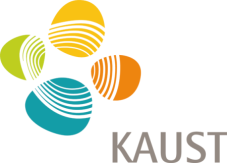 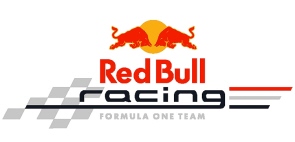 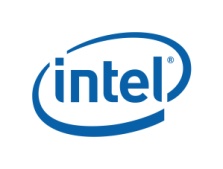 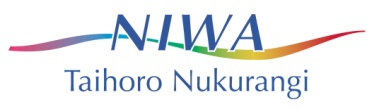 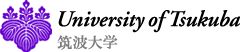 A Legacy in Video Content Management
600+
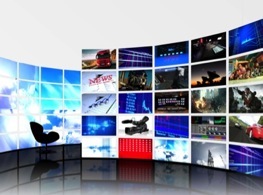 Powering Hollywood and Media Generation Worldwide
DDN has delivered solutions to over 600 of the world's largest media organizations.
4
The Large Object Challenge - Volume
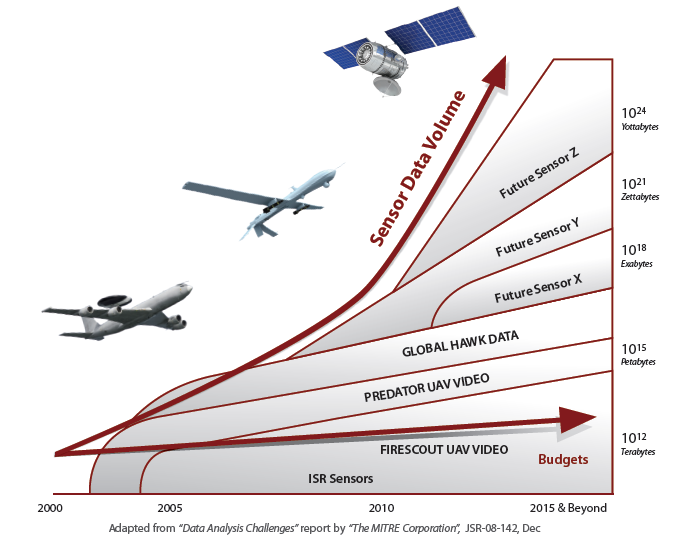 Exponential2 Growth in Intelligence Data
Increasingly higher resolution sensors  on more and more platforms
 Satellites
 Unmanned Aerial Vehicles (UAVs)
 Manned Aircraft
 Future Sensors
The DoD is creating 24 years of video every year if watched continuously
5
[Speaker Notes: The ARGUS-IS system, for example uses 368 five MegaPixel detectors capable of generating more than 260 Giga bits per second of raw data]
Object Storage – The Fusion of Speed and Capacity
Traditional storage can’t solve this problem
5-12 disk operations per file read
Multiple levels of translation and communication
Metadata lookups and directory travelling
Extent list fetches
RAID & block operations
Object Storage is perfect to solve this problem
None of the constructs of traditional systems
Single-Disk-Operation Reads, Dual-Operation Writes
Reduced latency from SATA Disks since seeks are minimized
Millions of file/ops per second with much fewer disks
256 Billion objects on a single namespace
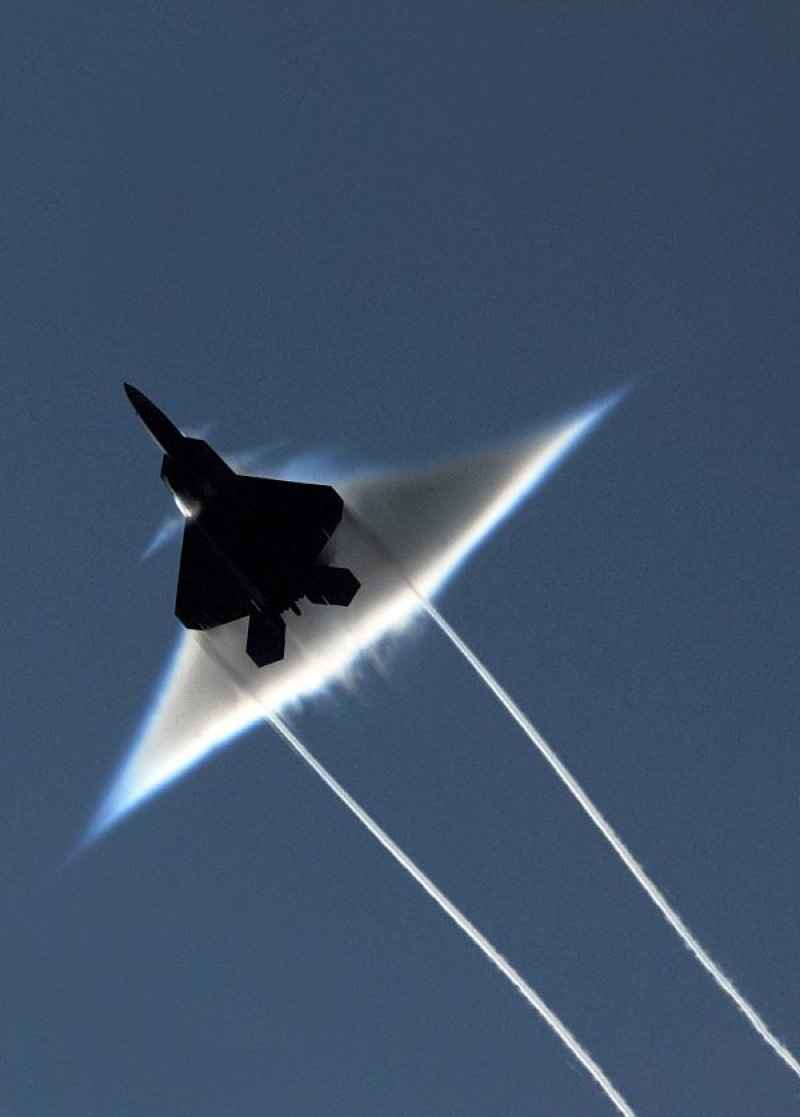 Automated, Cloud-Based CollaborationOne Global Namespace
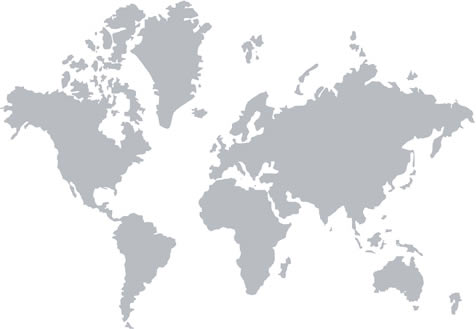 Storage 
Appliances
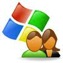 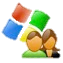 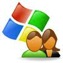 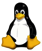 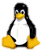 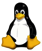 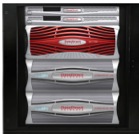 Clustered NAS
Clustered NAS
Clustered NAS
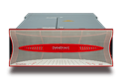 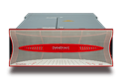 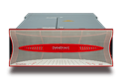 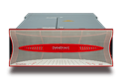 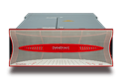 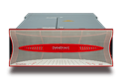 Cloud Ready - Tiering ready with file system tiering to a public or private WOS cloud - share and disseminate information globally 
Collaboration Ready -  Eliminate organizational storage silos while automating data distribution & collaboration
Archive Ready -  Backup files safely to a public or private WOS cloud for disaster recovery
YottaDrive: Interface to the Cloud - ISR Scenario
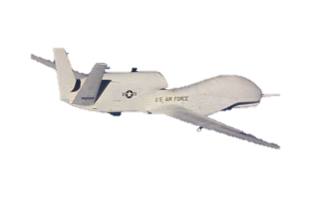 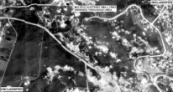 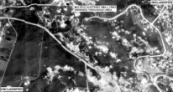 Machine to Machine processing
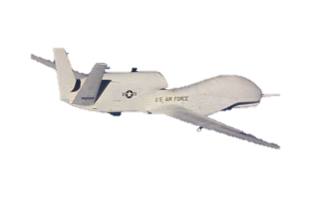 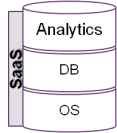 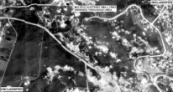 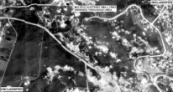 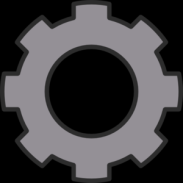 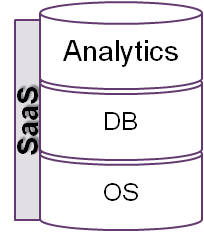 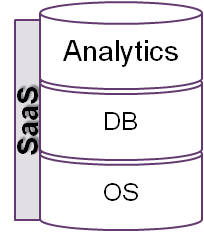 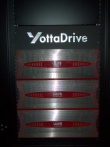 MetaData
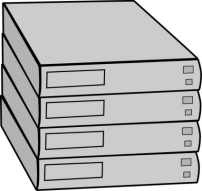 10011010001010101
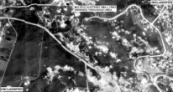 MetaData
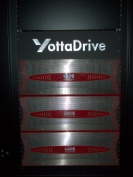 1001101000101010
Request
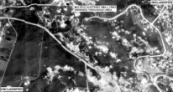 MetaData
Tip
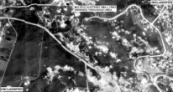 10011010001010101100101
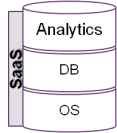 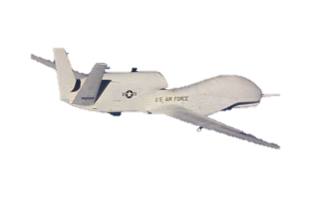 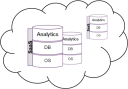 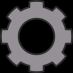 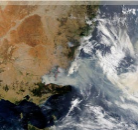 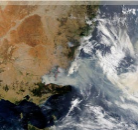 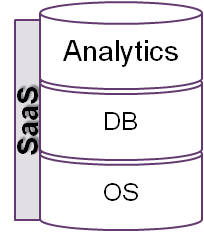 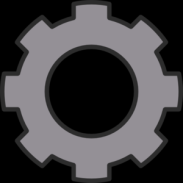 MetaData
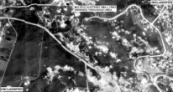 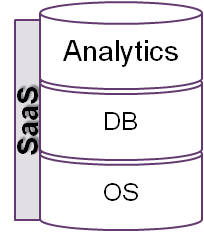 10011010001010101100101
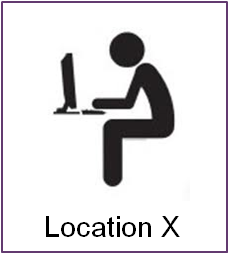 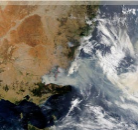 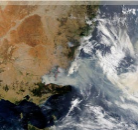 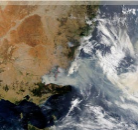 Query
MetaData
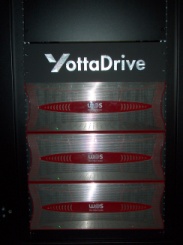 10011010001010101100101
Objects Stay Local
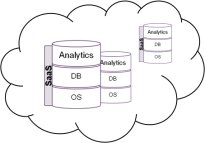 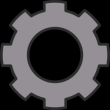 Imagery can be pushed to multiple clouds support different missions or different organizations
Only the objects that are needed are transmitted over the network to the analyst
An external source provides a tip and the image is pushed to the analysts
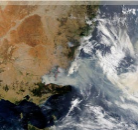 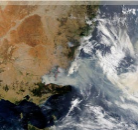 Run algorithms that create insight in the cloud
Run algorithms that create context locally
HyperScale Requires a Different Scale
8am to 5pm technologies
Enterprise
5pm to 8am technologies
HyperScale
Large Social Media Property
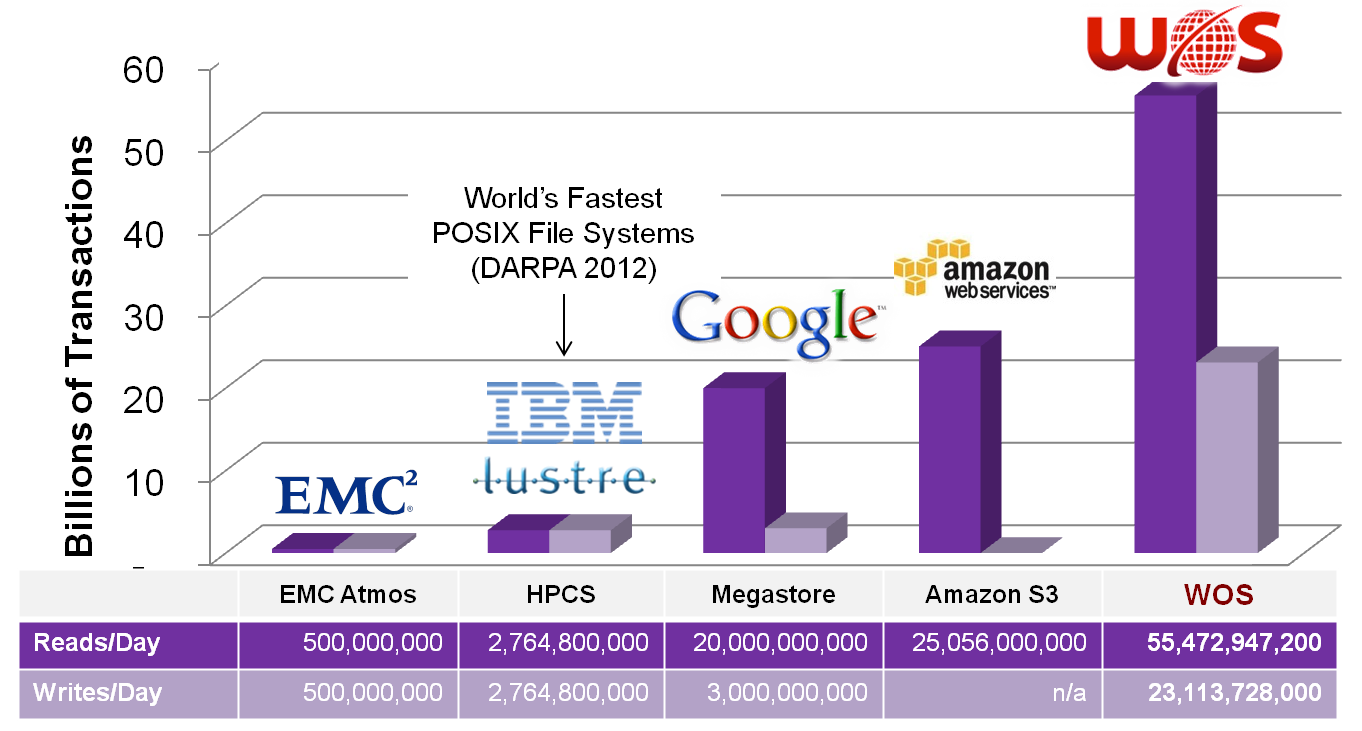 Customer X
Amazon: http://aws.typepad.com/aws/2011/07/amazon-s3-more-than-449-billion-objects.html
EMC: http://reg.cx/1P1E
HPCS: http://www.spscicomp.org/ScicomP13/Presentations/IBM/GPFSGunda.pdf
Megastore: http://highscalability.com/blog/2011/1/11/google-megastore-3-billion-writes-and-20-billion-read-transa.html
© 2012 YottaStor, LLC. Proprietary and confidential; Do not  duplicate or distribute.
Page - 9
Emergence of HyperScale COTS Technologies
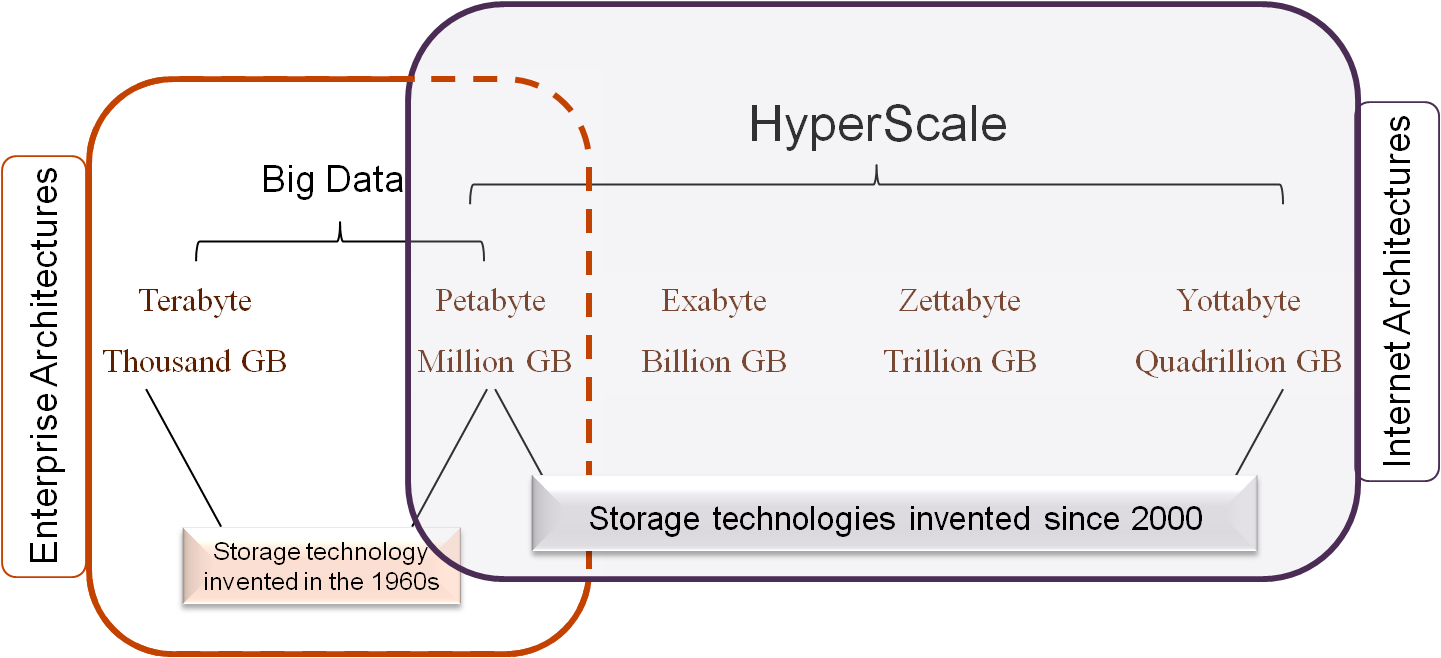 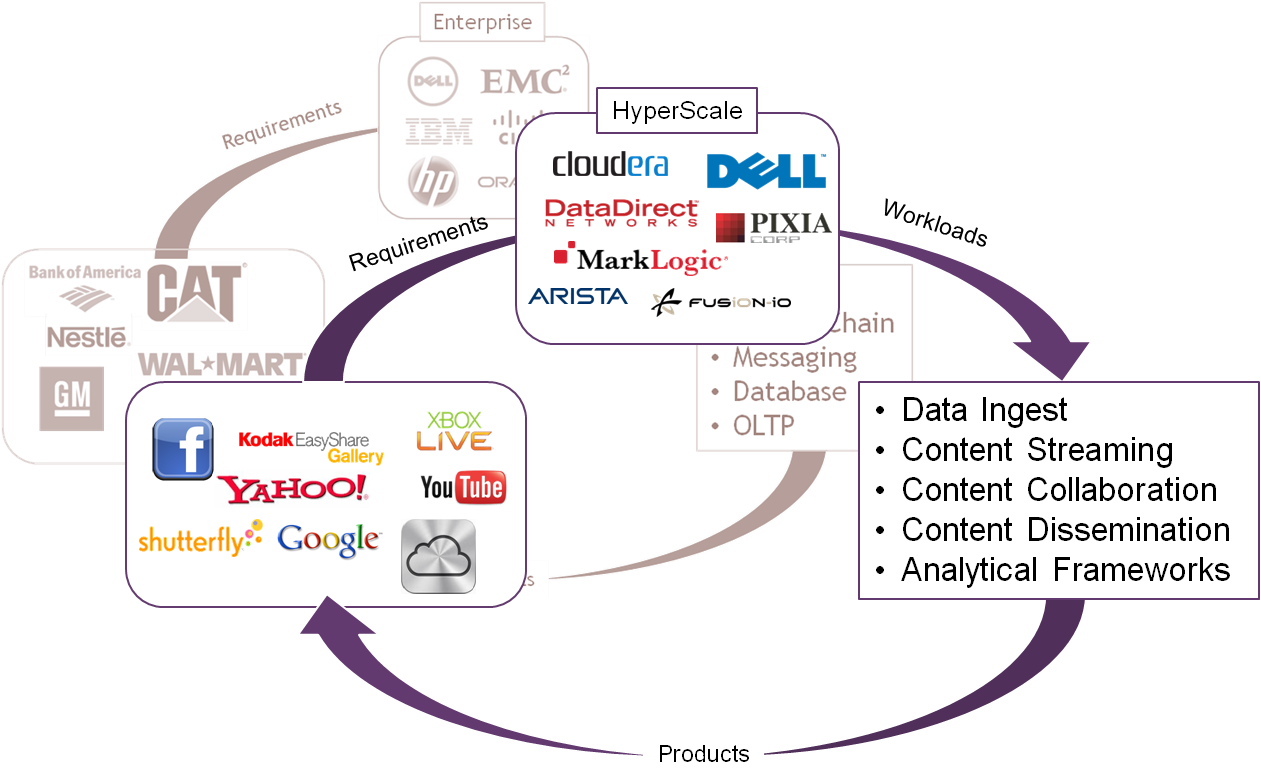 Object Storage for Improved Collaboration
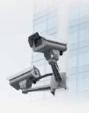 Law Enforcement
DHS
USCG
NORAD
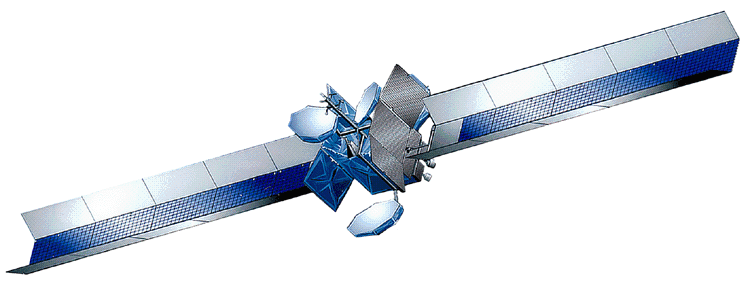 Other
Agencies
Intel
TSA
DoD
Industry
USCG
Policy enabled subscribers
DHS
Global Name Space
NORAD
Meta Data
DATA
Meta Data
DATA
Meta Data
DATA
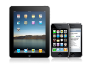 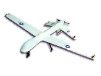 TSA
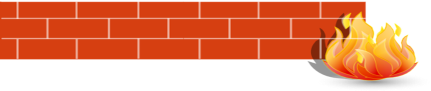 Industry
Point to Point Data sharing
Complex
Expensive
Law Enforcement
Network Centric Data sharing
Highly efficient
Secure
No File System Complexity
DoD
Intel
Summary
Superior density per rack
Dramatically lower cost per GB
	Acquisition
	Management
Different scale of performance management and distributing large/small objects
Reduces Energy Consumption By 50% eliminating unnecessary storage enclosures, switches, fans and power supplies